How Being trauma-informed improves CJ system responses
Policy Research, Inc. 
October 3, 2019
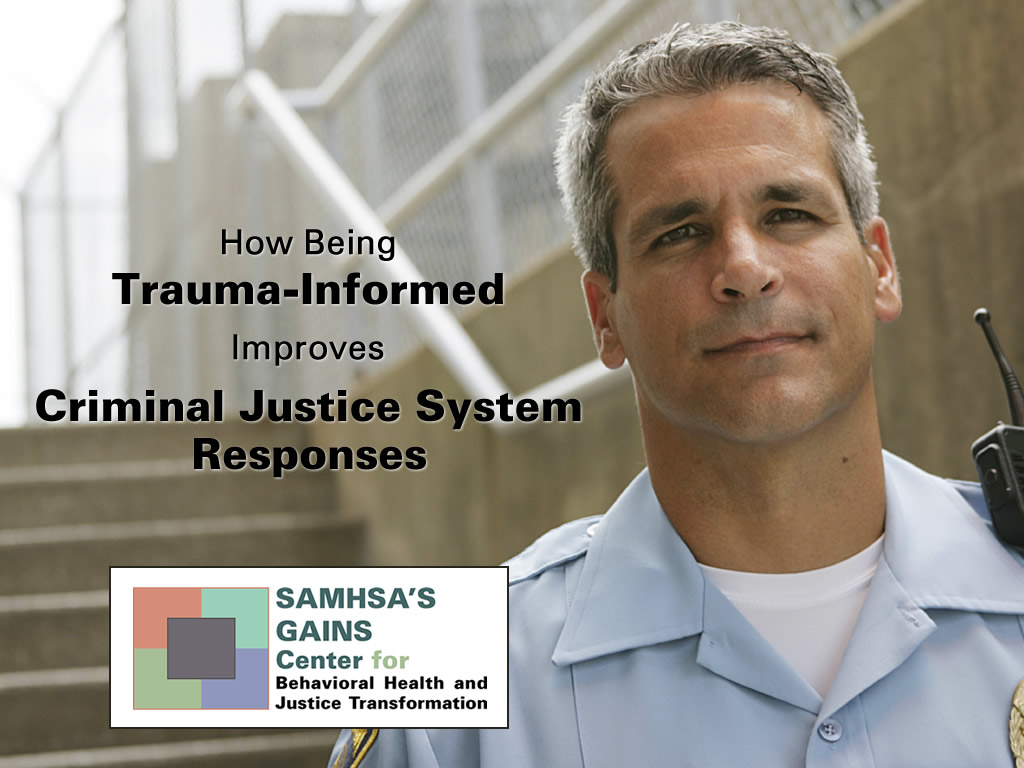 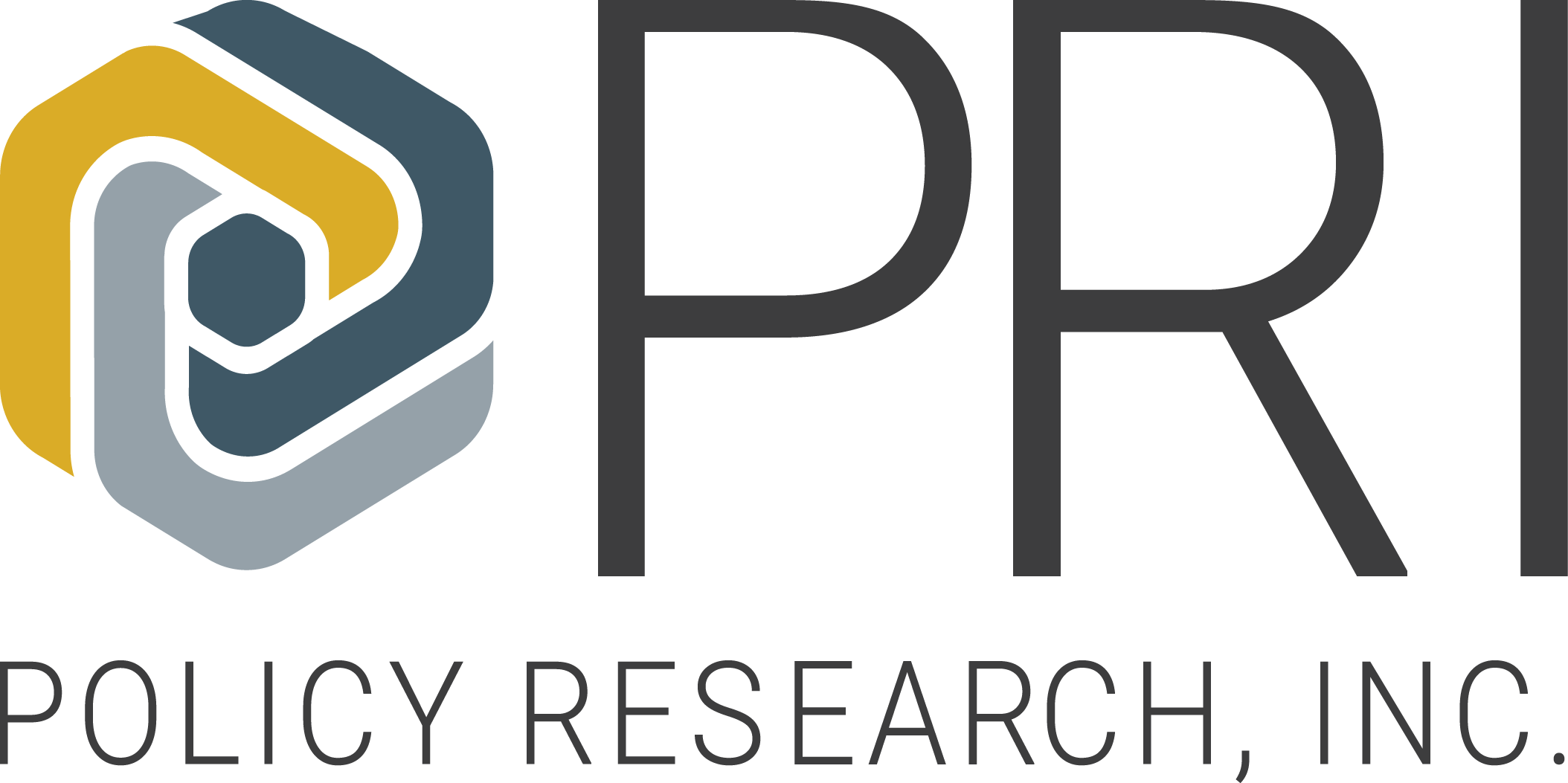 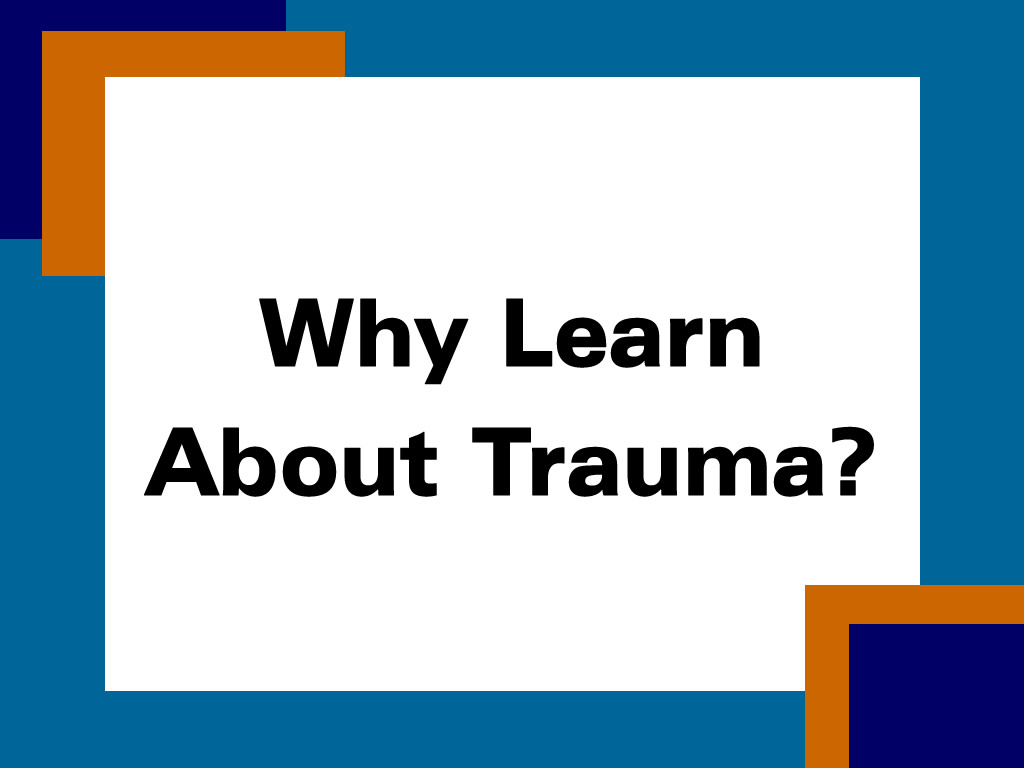 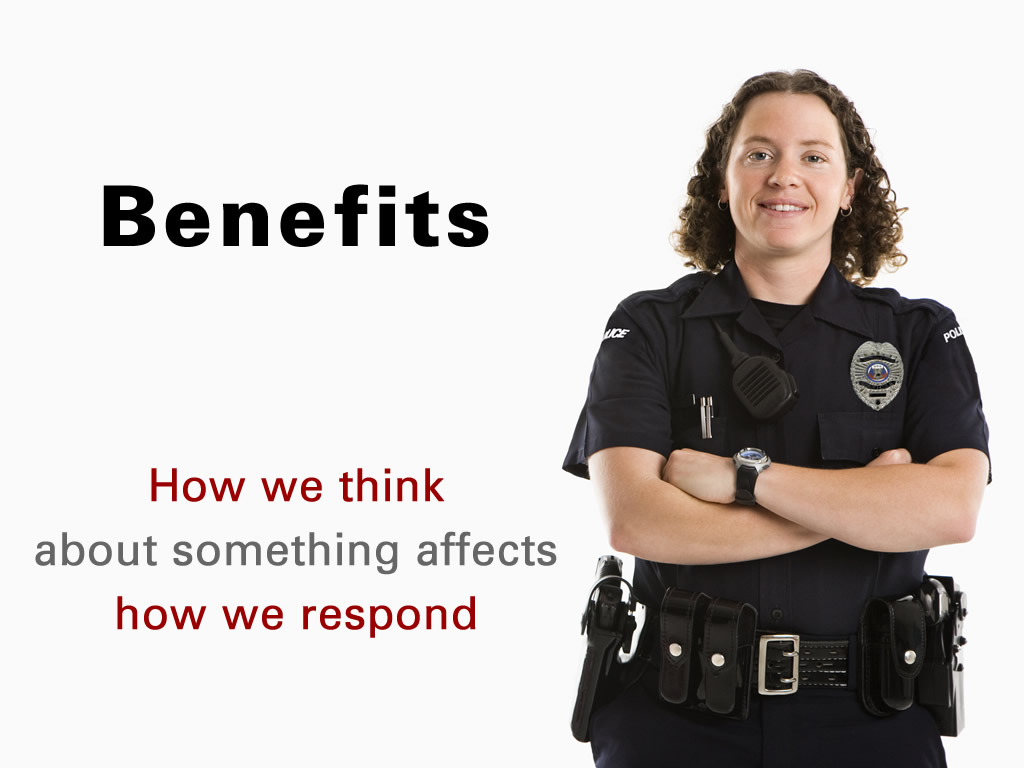 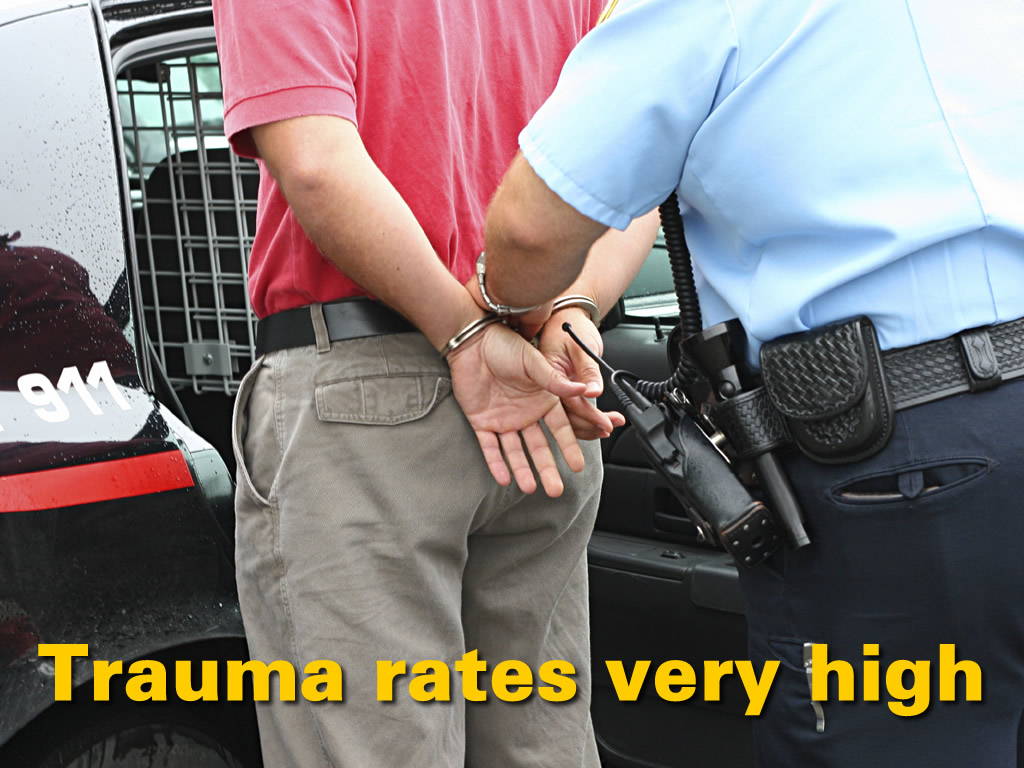 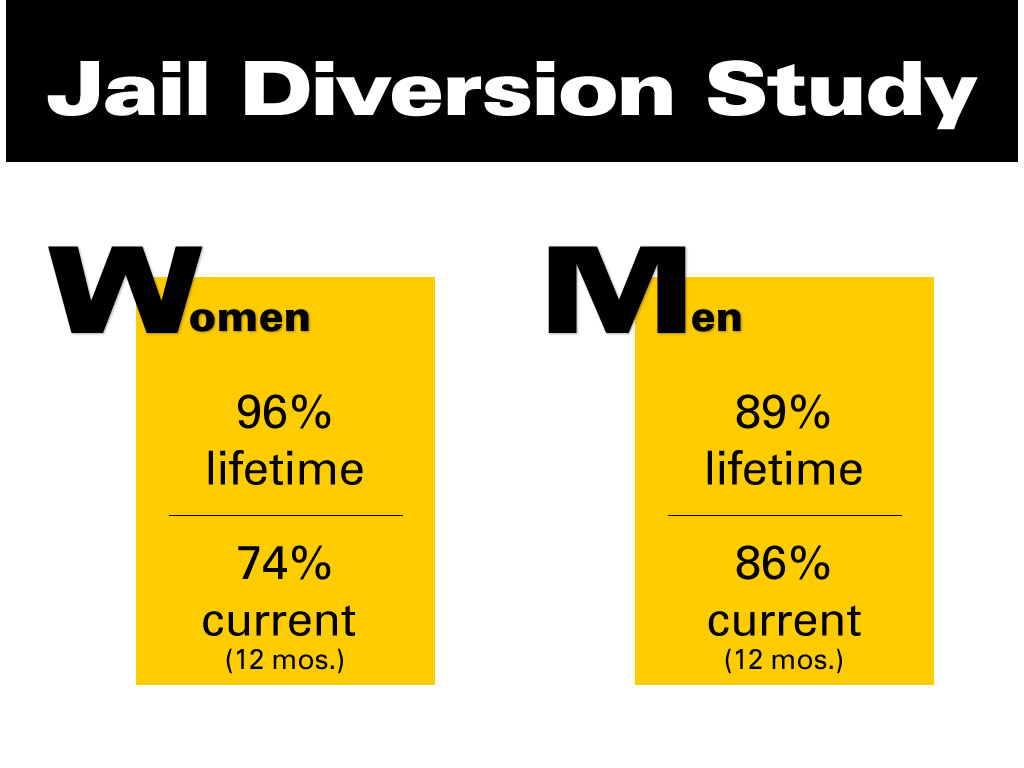 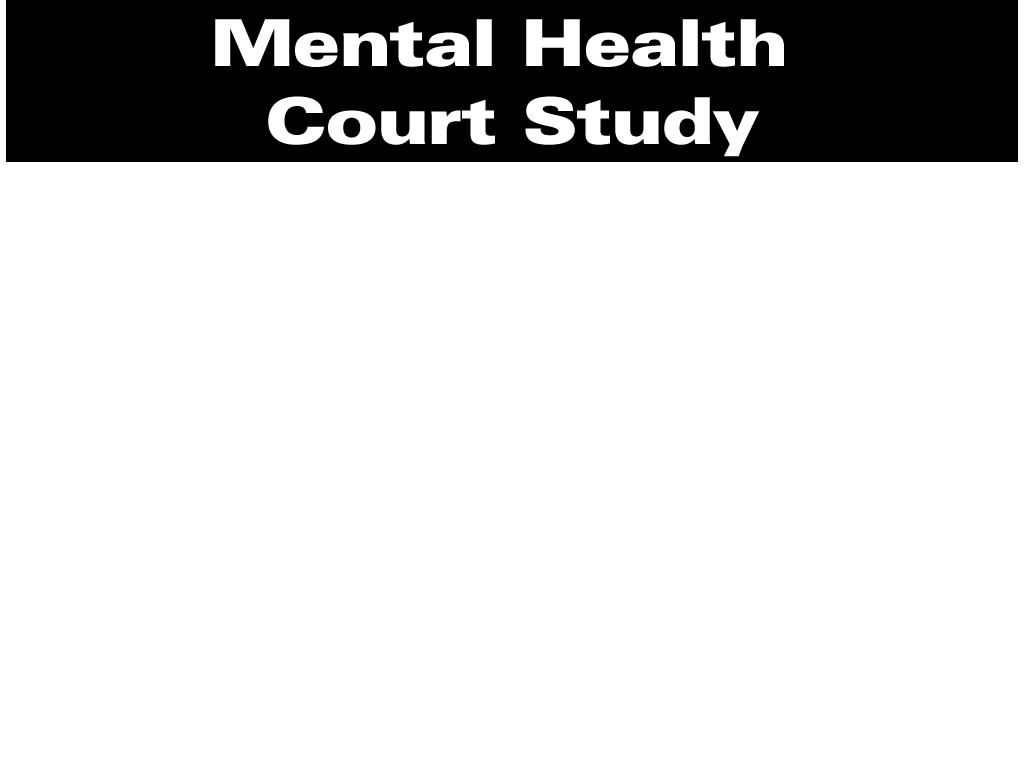 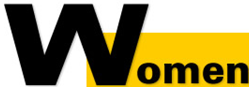 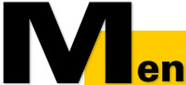 67% child physical abuse_________________________  34% current physical/sexual abuse(past 12 mos.)
73% child physical abuse_________________________  32% current
physical/sexual abuse(past 12 mos.)
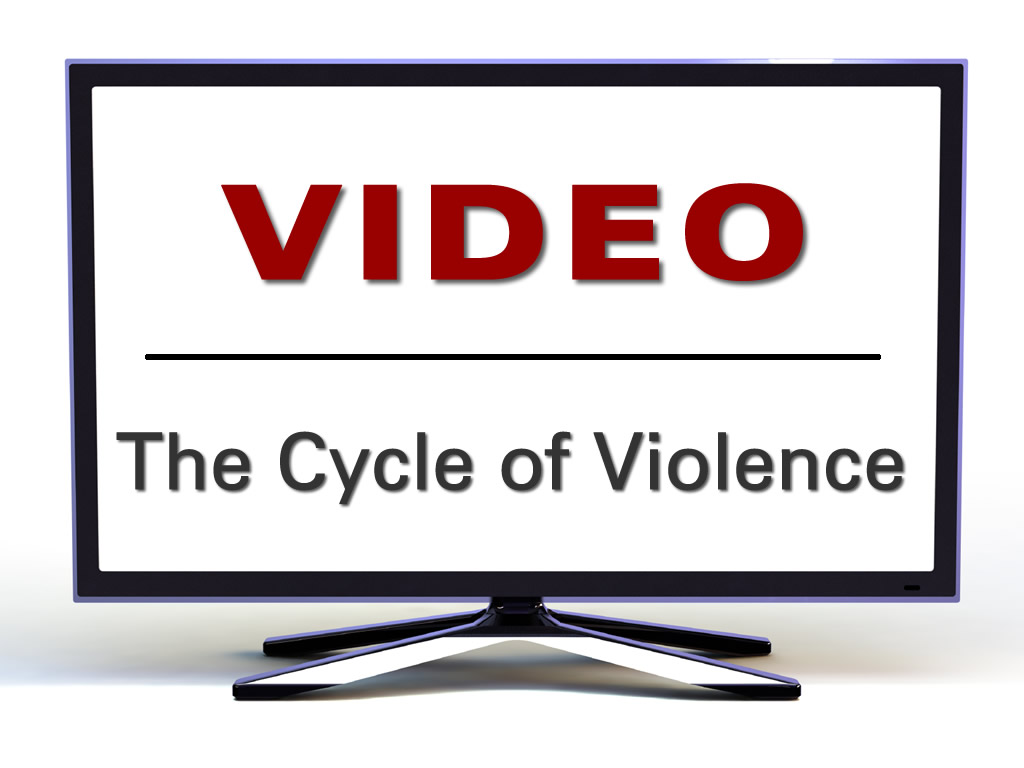 AP: 4
Why We Learn About Trauma
Develop understanding
Increase awareness
Recognize signs
Learn how to respond

GOAL: Trauma-Informed Responses

Increase safety
Reduce recidivism
Promote recovery
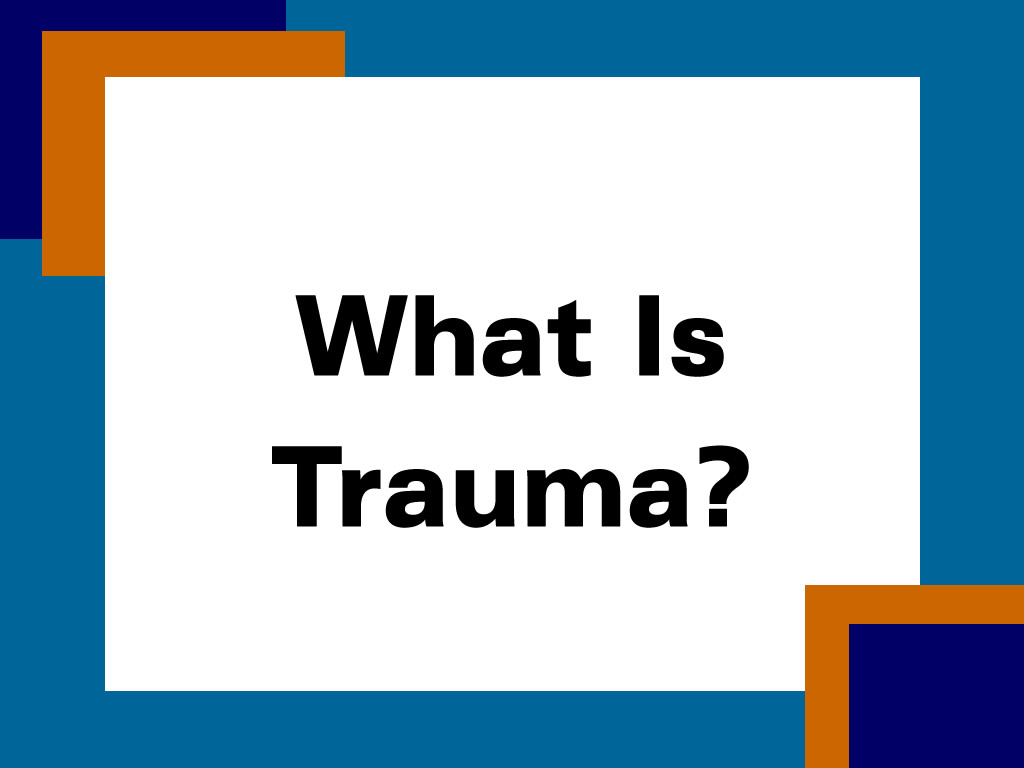 10
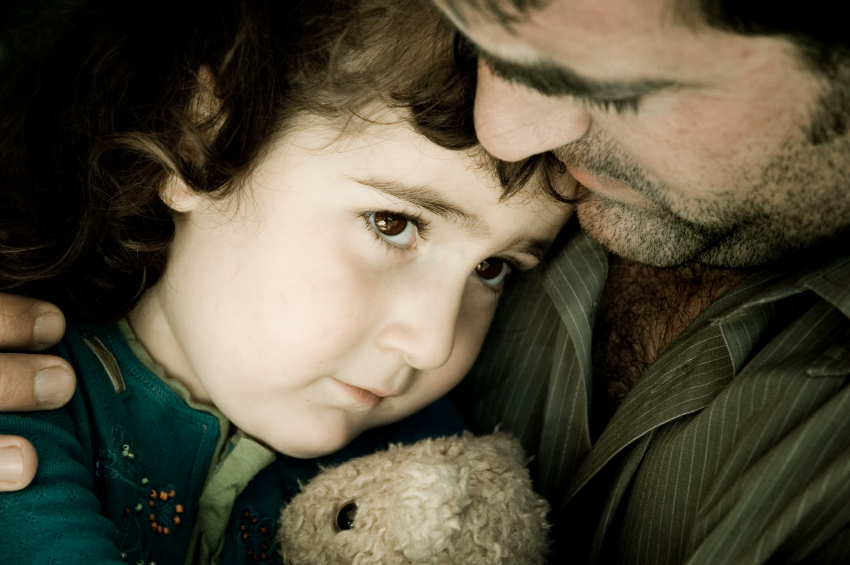 Event
Experience
Effect
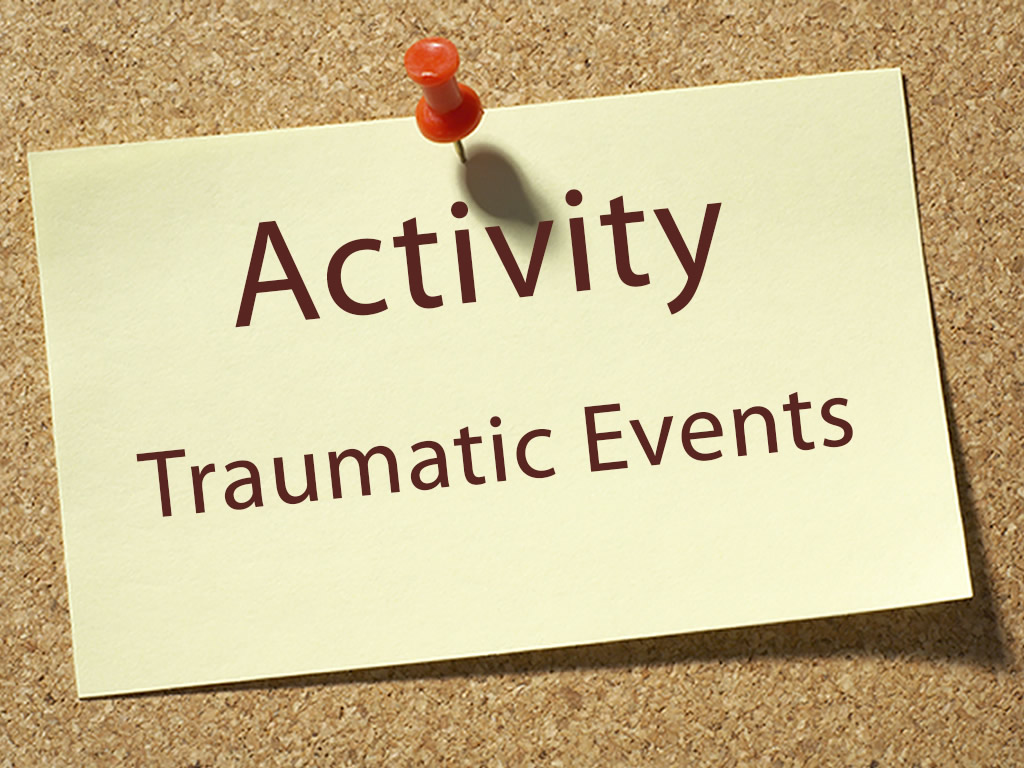 AP: 5
12
Traumatic Events
Physical Abuse/Neglect
Natural Disaster/Accidents
Combat/Victim of War
Sexual Abuse
Secondary/Vicarious Trauma
Historical/Community Trauma
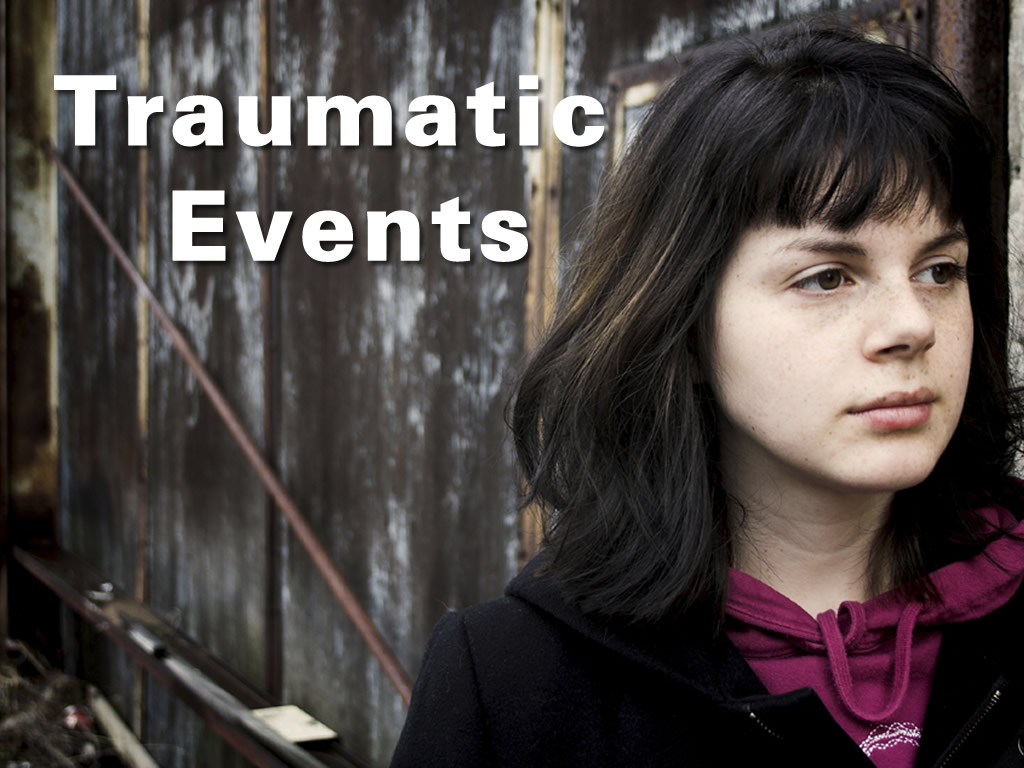 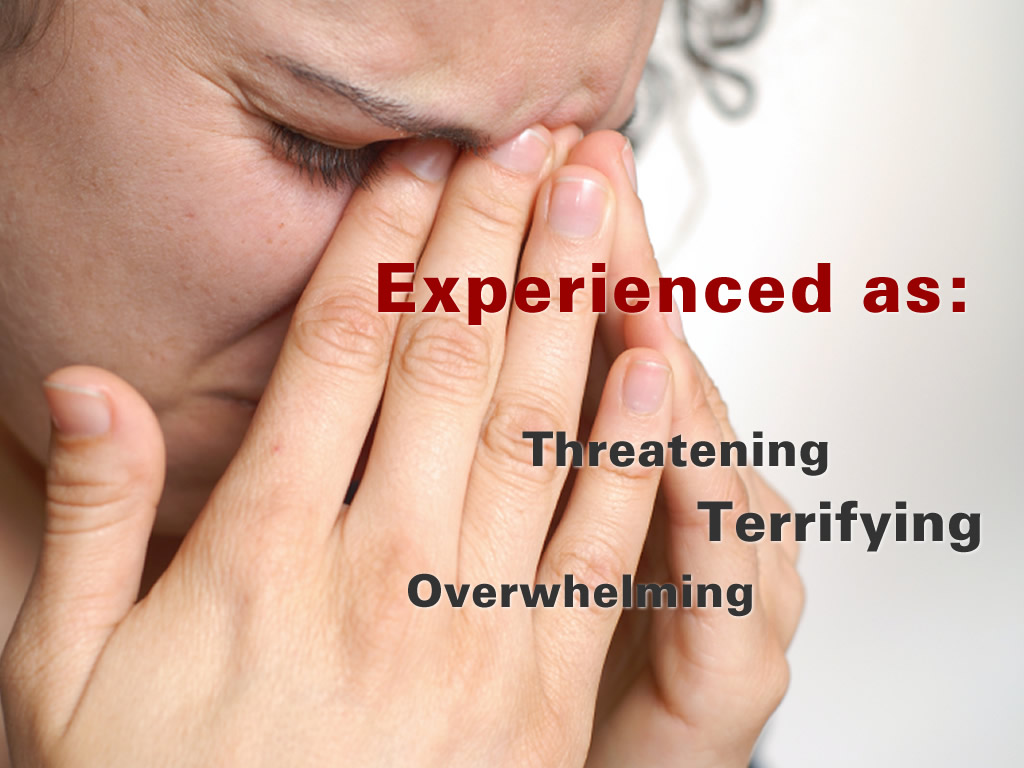 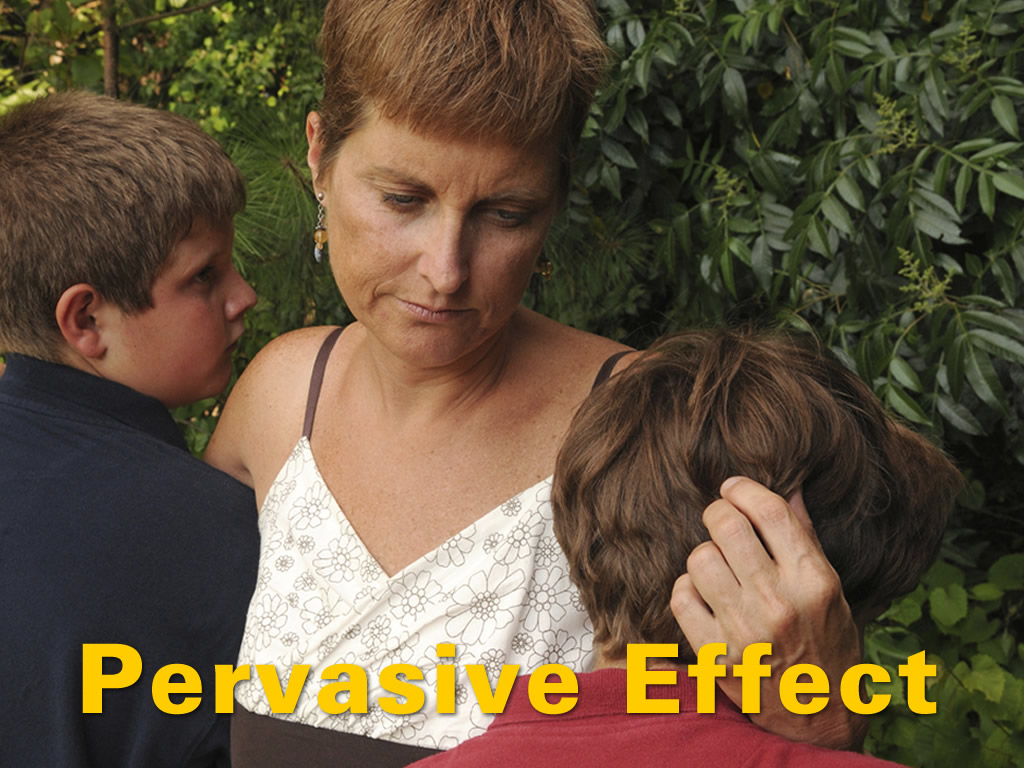 Physical Health Issues
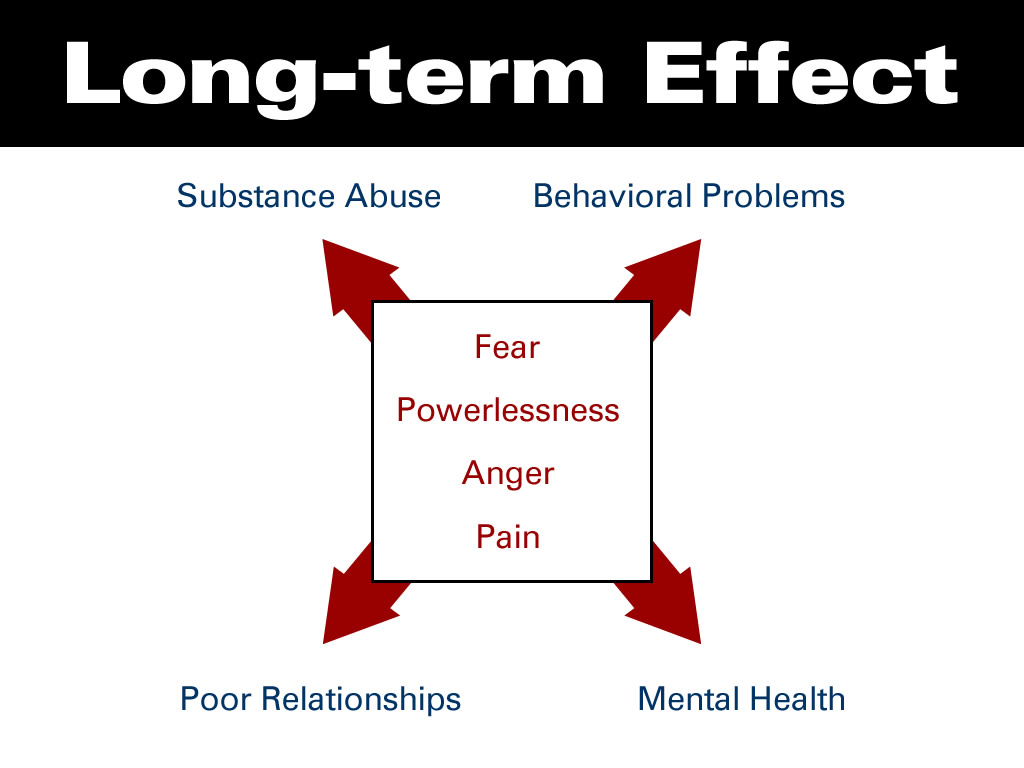 Long-term Effect: Summary
Mental Health Issues
Fear
Powerlessness
Anger
Pain
Substance 
Abuse
Poor Relationships
Behavioral Problems
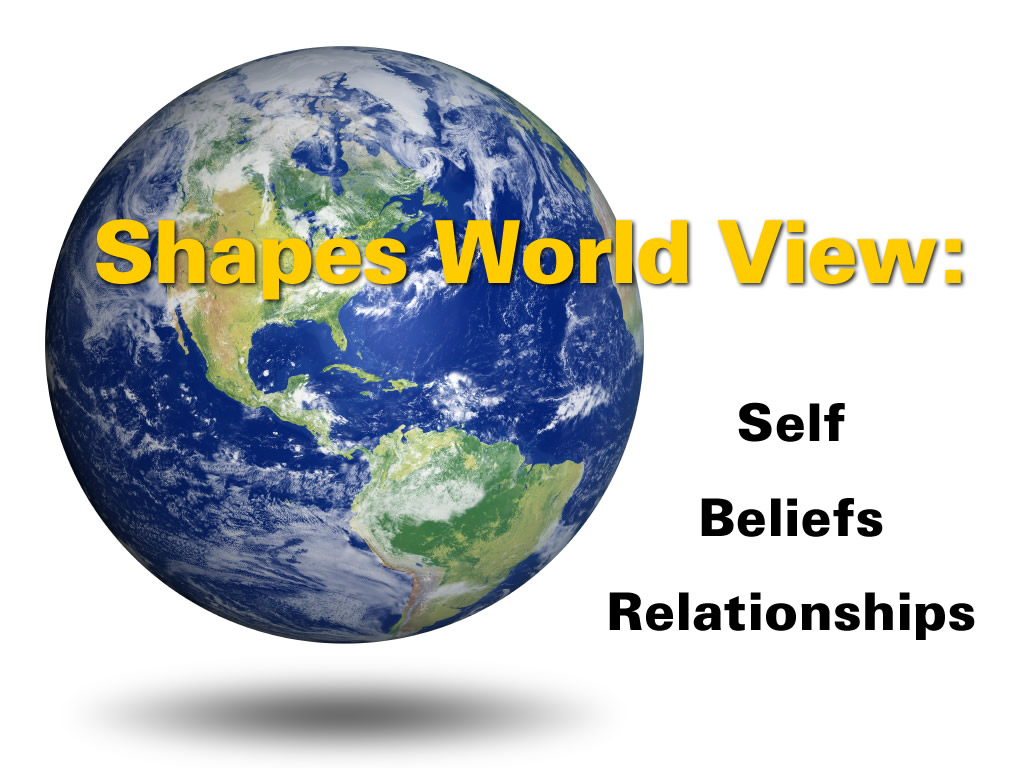 What Is Trauma?
Event, experience, effect
Sudden event/ongoing abuse, past/present
Experienced as terrifying, threatening, overwhelming
Impact is pervasive and experienced throughout life
Individualized experiences
Many people cope or heal –
	 others get stuck
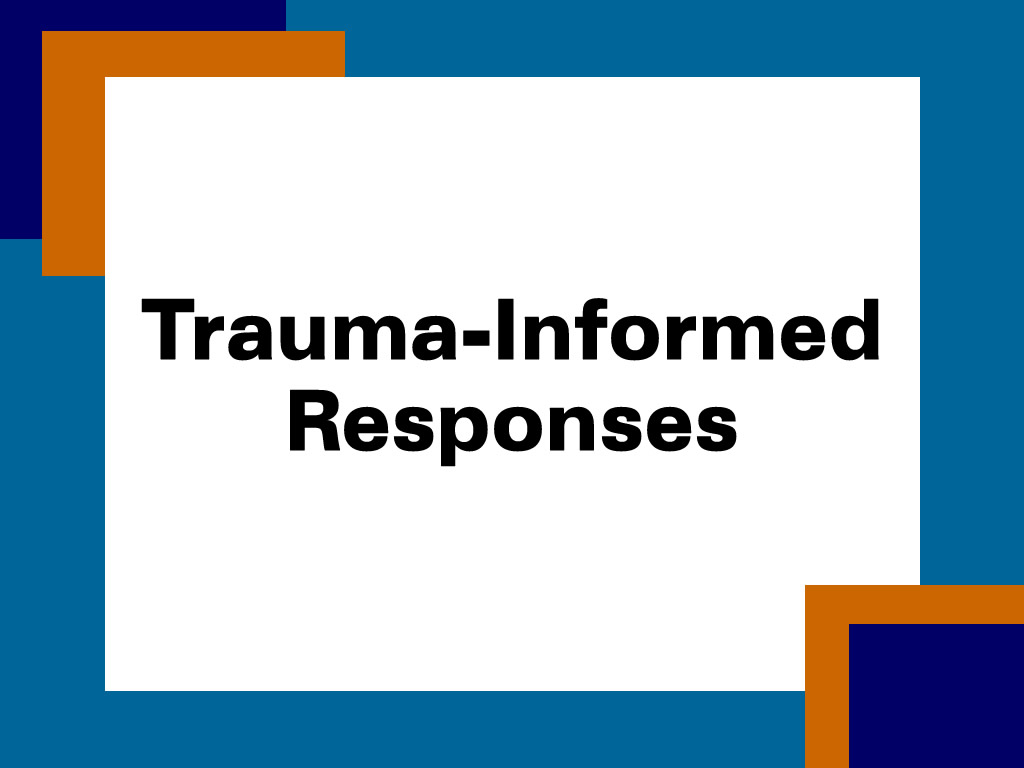 20
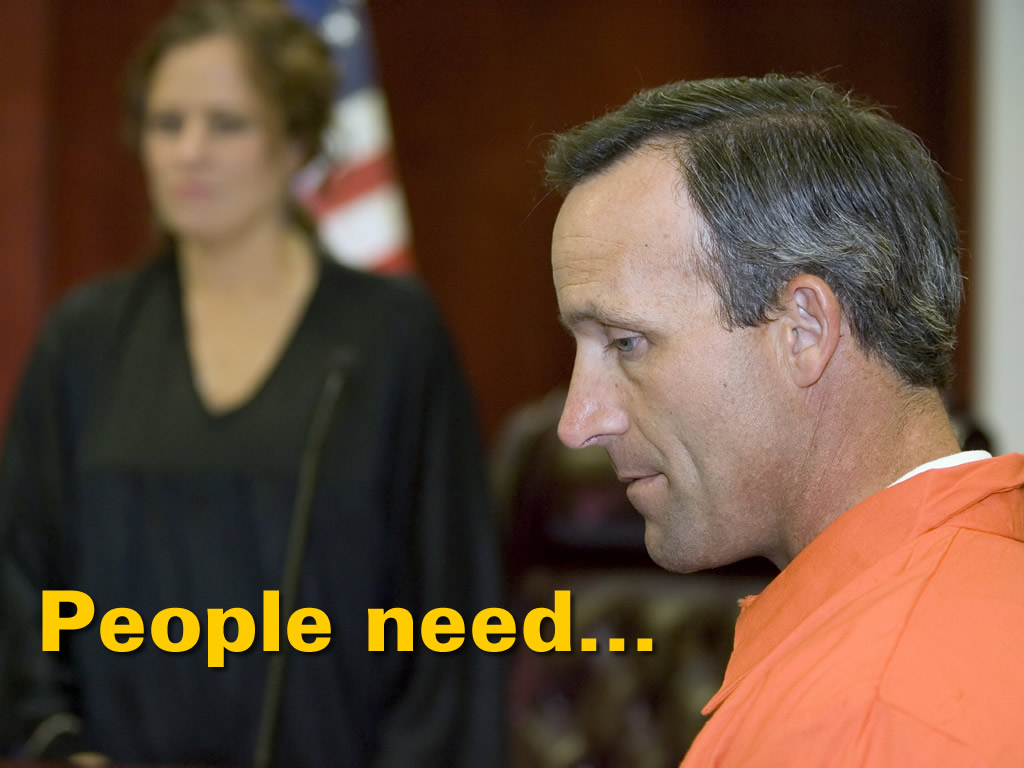 Respect
Information
Safety
Choice
Behavior
[Speaker Notes: keep this as it was – behavior can be difficult]
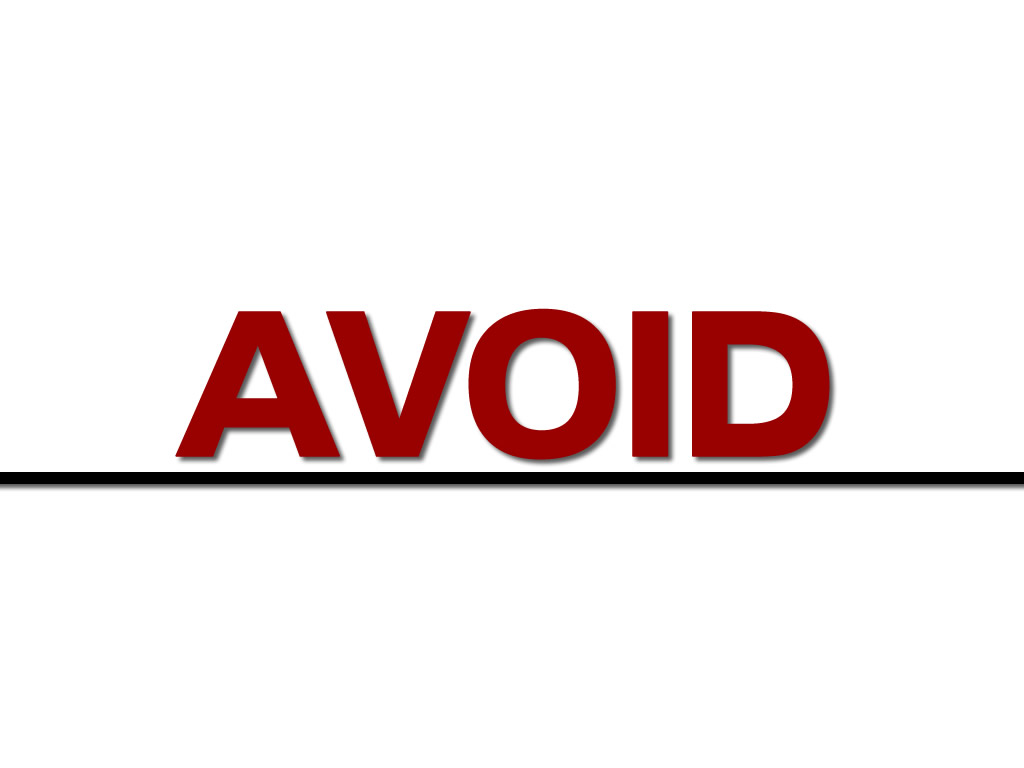 AVOID
Overreacting
Triggering behavior
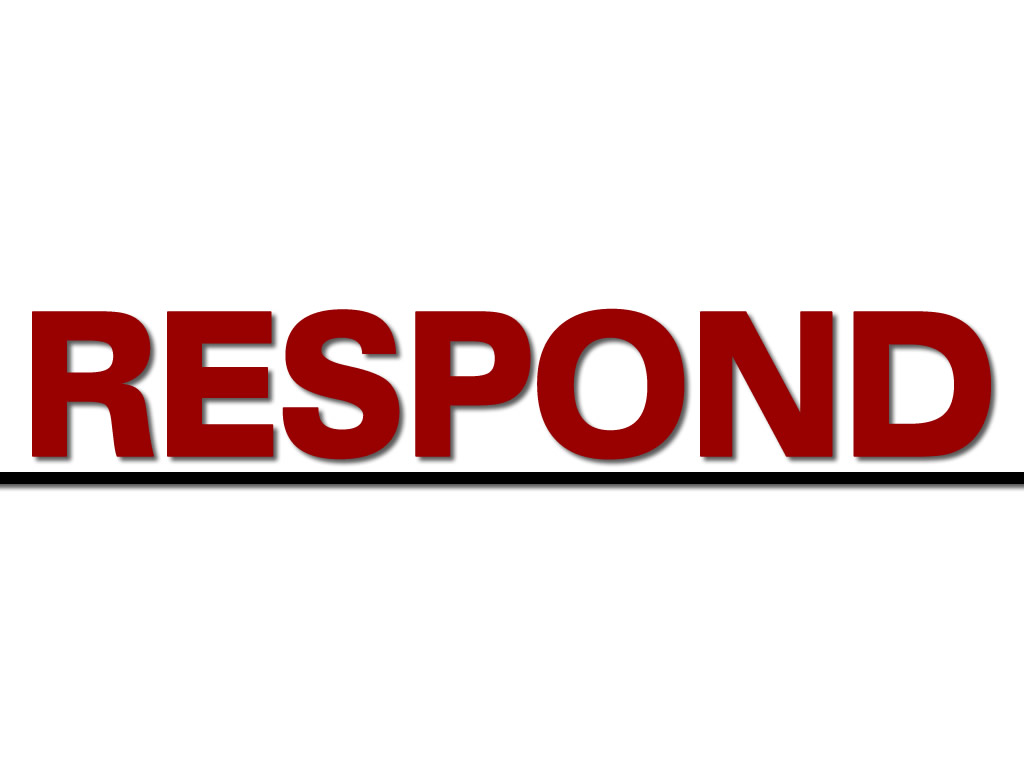 APPROACH
With caution 
Allow safe space
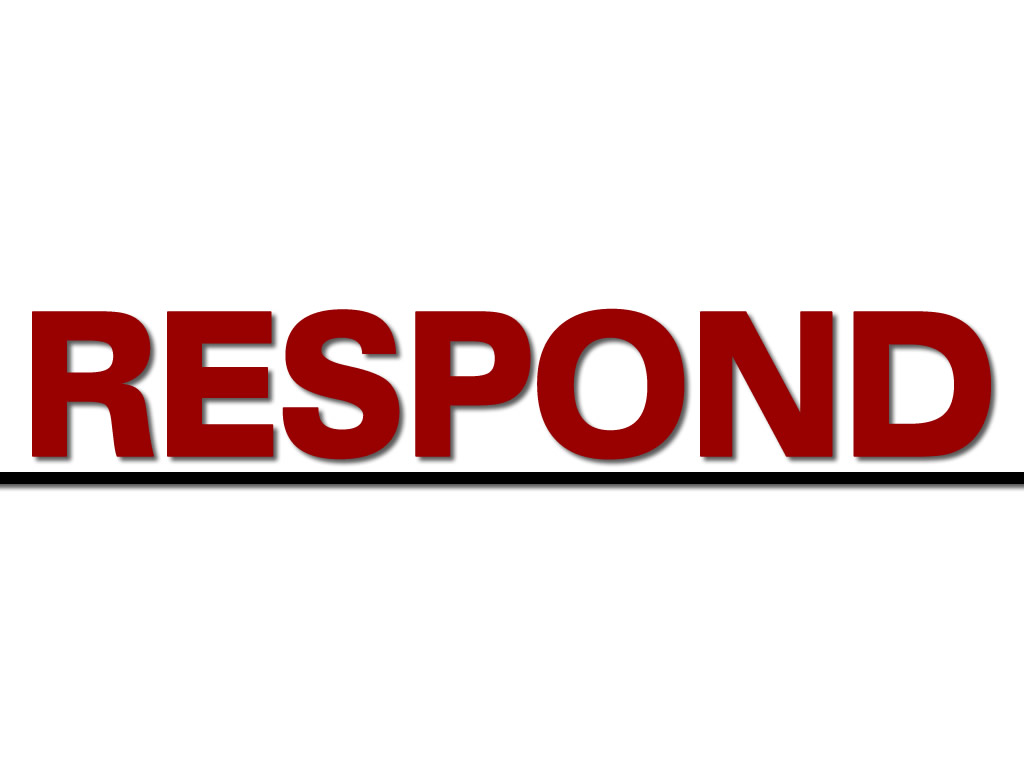 COMMUNICATE
Tell “what happens next”
Include the person
Calm, slow, clear
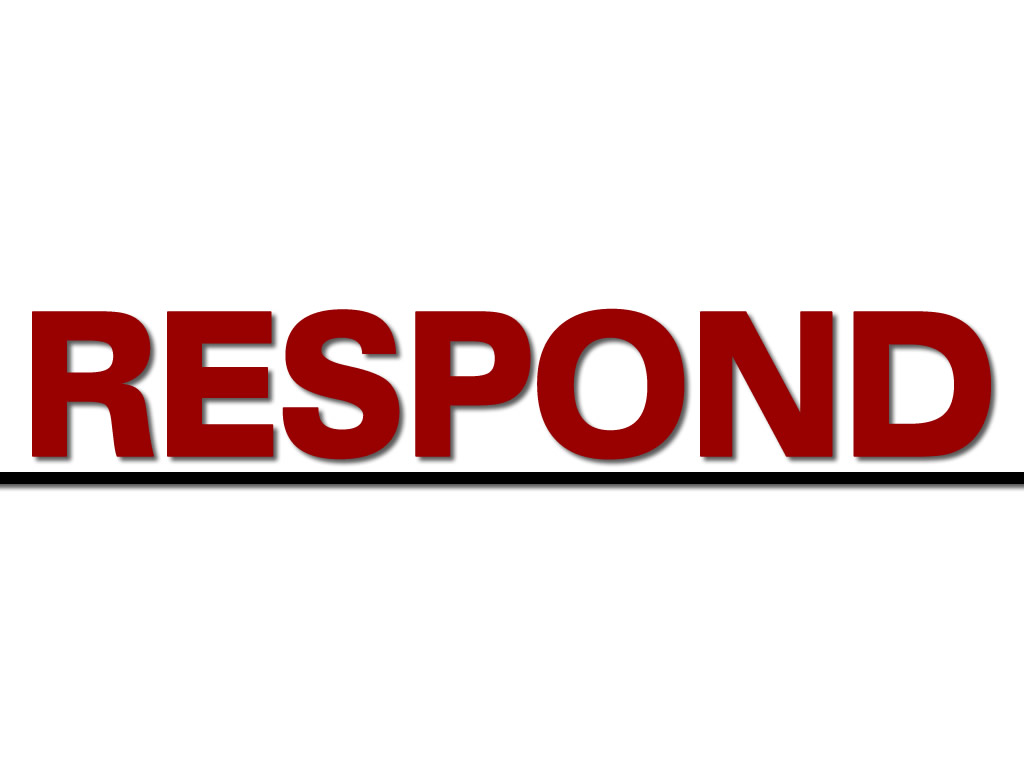 RESPOND
Sensitive to fear
Patience
Don’t take personally
Flexible with consequences
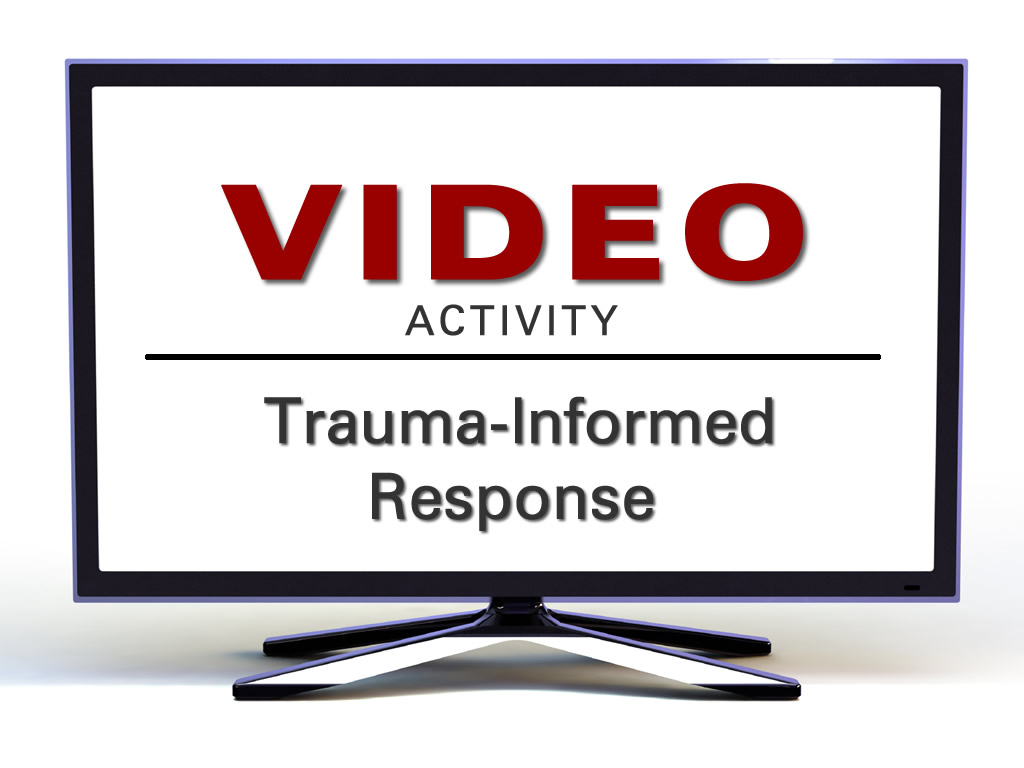 Trauma-Informed
Responses
AP: 6
Trauma-Informed Responses
Respond with flexibility, sensitivity, and patience

Interact with respect, information, and choice

Safety is the primary goal
Universal Assumption of Trauma
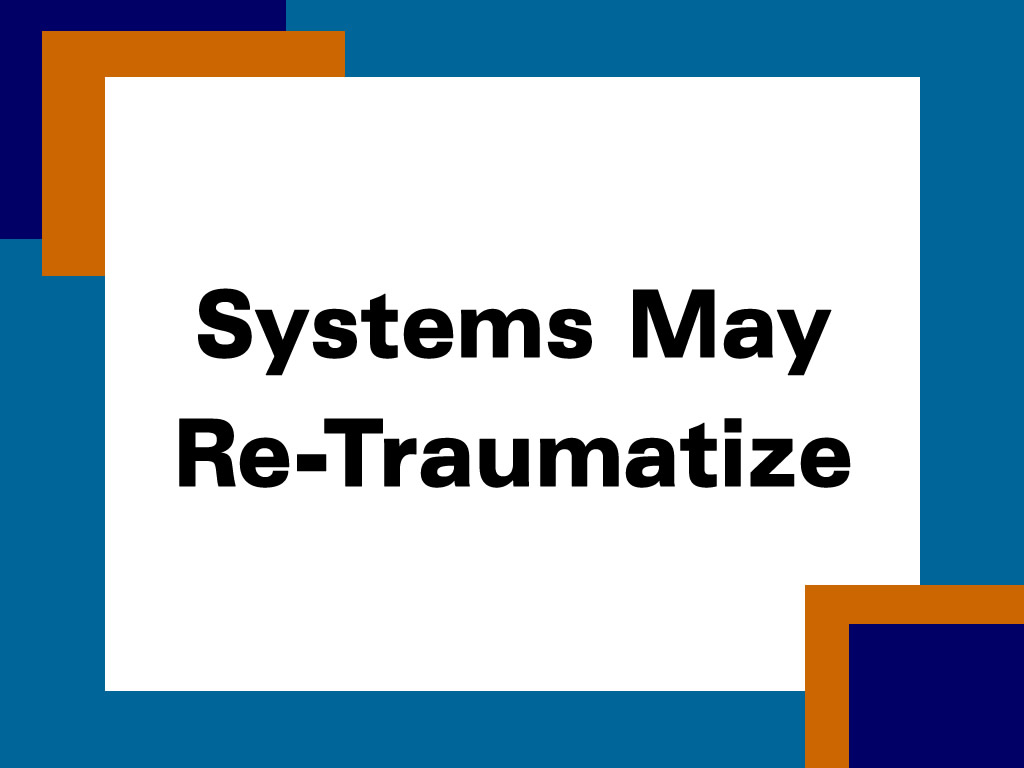 Trauma-Informed Systems
30
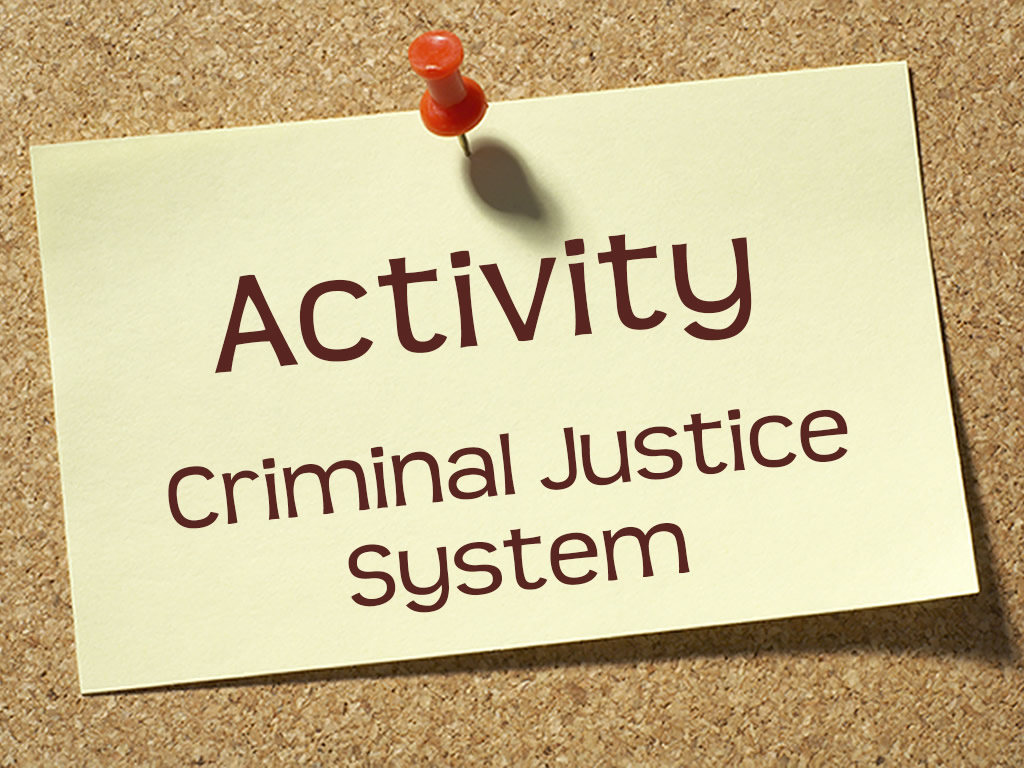 PART 1
AP: 7-8
Effects of Trauma
Hopelessness and powerlessness
Low self-esteem
Trust issues
Sleep disturbances
Space and touch issues
Fear and anxiety
Flashbacks and panic attacks
Dissociation and “numbing”
Depression and suicidal thoughts/actions
Self-harm
Sexual Abuse
Witness Violence or Other Traumatic Event
Historical Trauma
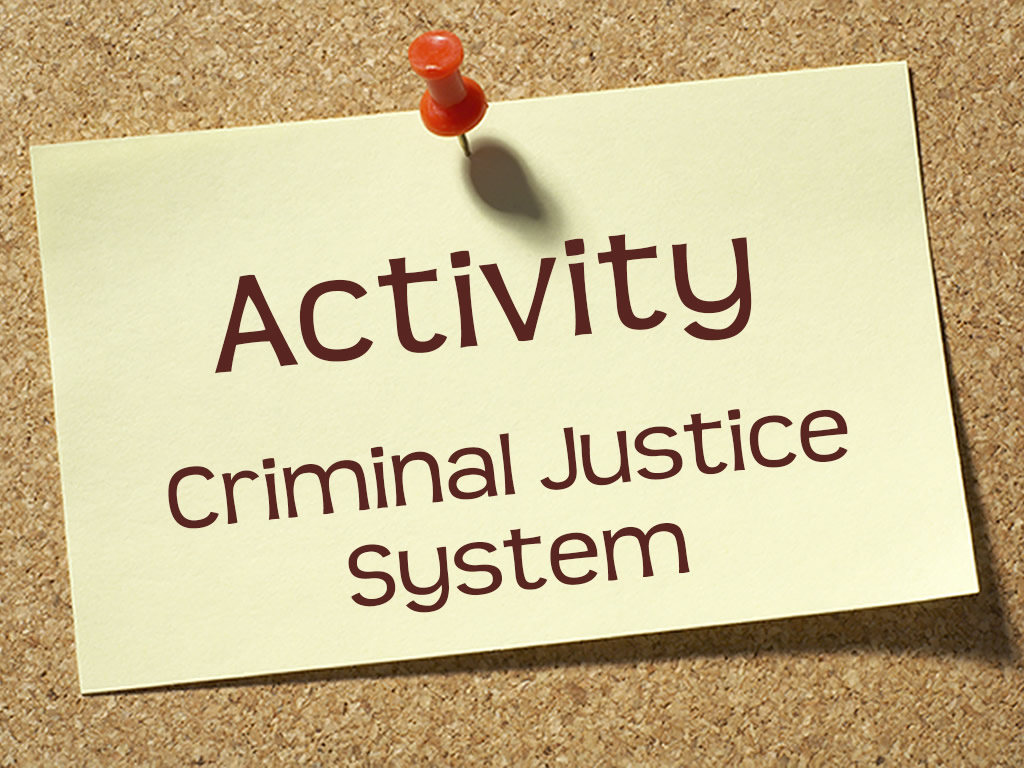 PART 2
AP: 7-8
Law Enforcement?
Approach
Identify yourself
Restrain
Pat-down
Handcuff
Transported
Booked - property taken
Trauma-Informed: Law Enforcement
Sexual Abuse
Witness Violence or Other Traumatic Event
Historical Trauma
Ensure safety of all
Talk to the person and listen
Announce what happens next
Include the person
Courts?
Handcuffs
Holding cells
Escort defendant
Judge on bench/separated (authority)
Public trials
Conditions determined
Orders
Trauma-Informed: Courts
Sexual Abuse
Witness Violence or Other Traumatic Event
Historical Trauma
Space
Time
Relati0nship
Consequences
Jail/Correctional Services?
Confinement
Strip searches or pat-downs
BOSS chair
Drug testing
Shave head
Stool box
Trauma-Informed: Jails/
Correctional Services
Sexual Abuse
Witness Violence or Other Traumatic Event
Historical Trauma
Respect- expect and give
Provide information
Be sensitive to potential impact of confinement
Reentry?
No planning for reentry

“Culture” of incarceration

Re-integration issues

Barriers to services and supports
Trauma-Informed: Reentry
Sexual Abuse
Witness Violence or Other Traumatic Event
Historical Trauma
Plan for reentry
Understand and acknowledge reintegration challenges
Link to services and supports
Show respect
Give choice when possible
Probation?
Supervision by probation officer
Frequent meetings and check-ins; home visits; employment visits
Drug/alcohol assessments
Probation violation hearings
Mental health evaluations
Trauma-Informed: Probation
Sexual Abuse
Witness Violence or Other Traumatic Event
Historical Trauma
Be flexible with consequences and sanctions
Clarify requirements
Reward progress
Link to treatment
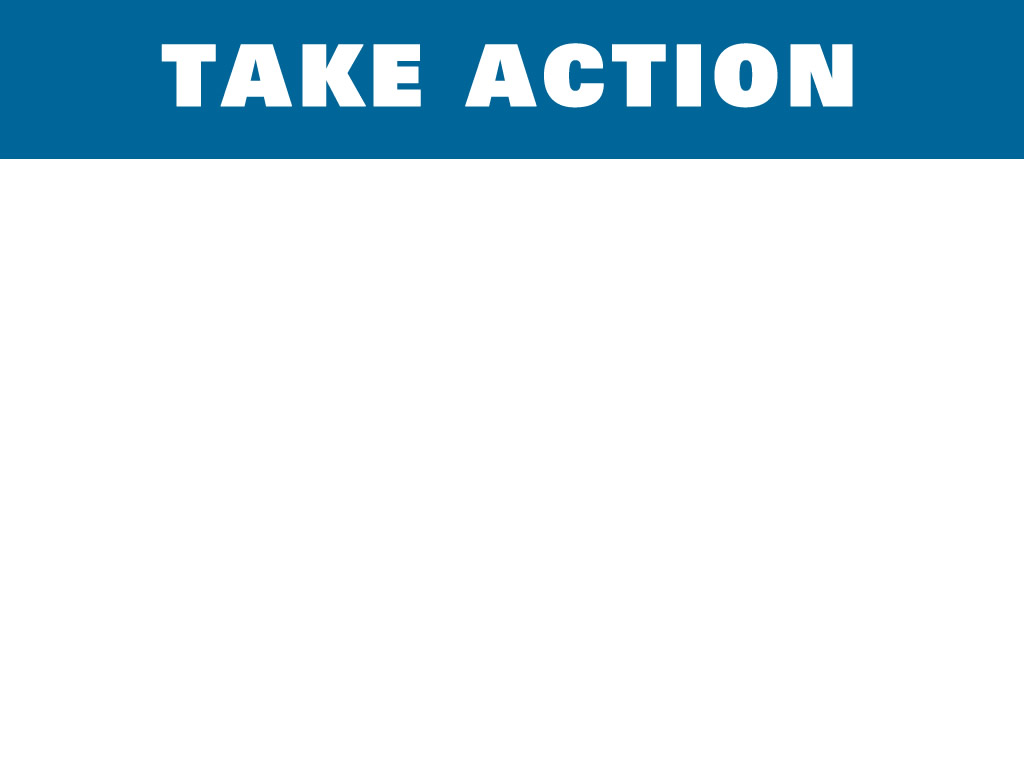 Get the word out!

Take steps to create trauma-informed systems
Guidelines for Implementing a Trauma-Informed Approach
Governance & Leadership
Policy
Physical Environment
Engagement & Involvement
Cross-Sector Collaboration



Screening, Assessment, & Treatment Services
Training & Workforce Development
Progress Monitoring & Quality Assurance
Financing
Evaluation